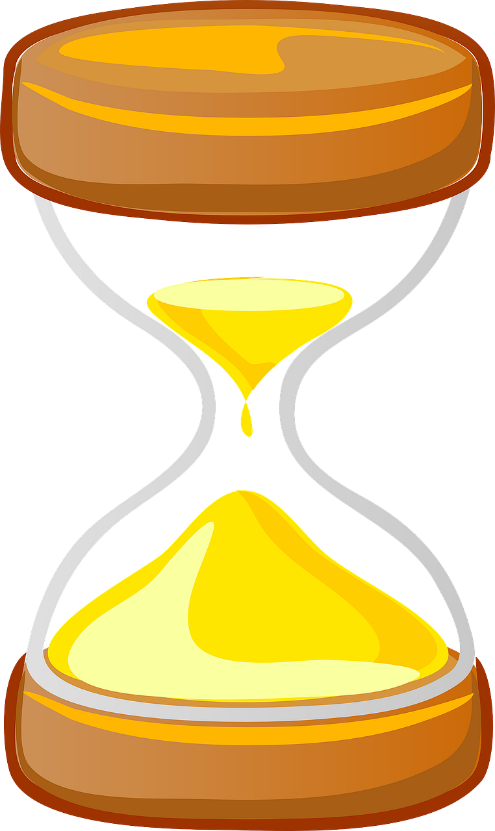 Arbeitsauftrag 3: Einzeln
20 min
Möglichkeit Nummer 1:
Das Canvas mit einem kleinen Beispiel füllen (zur Planung):
Speichern Sie dieses PDF auf Ihren Rechner: https://elearningblog.tugraz.at/wp-content/uploads/2017/04/OER-canvas_open-education-austria.pdf
Rufen Sie AWW-App auf: https://awwapp.com/ 
Tippen Sie auf das „+“-Symbol (links unten) + Upload PDF
Canvas als hochladen  dann können Sie darauf schreiben (mit Aa)
Bearbeitung am AWW-Board:
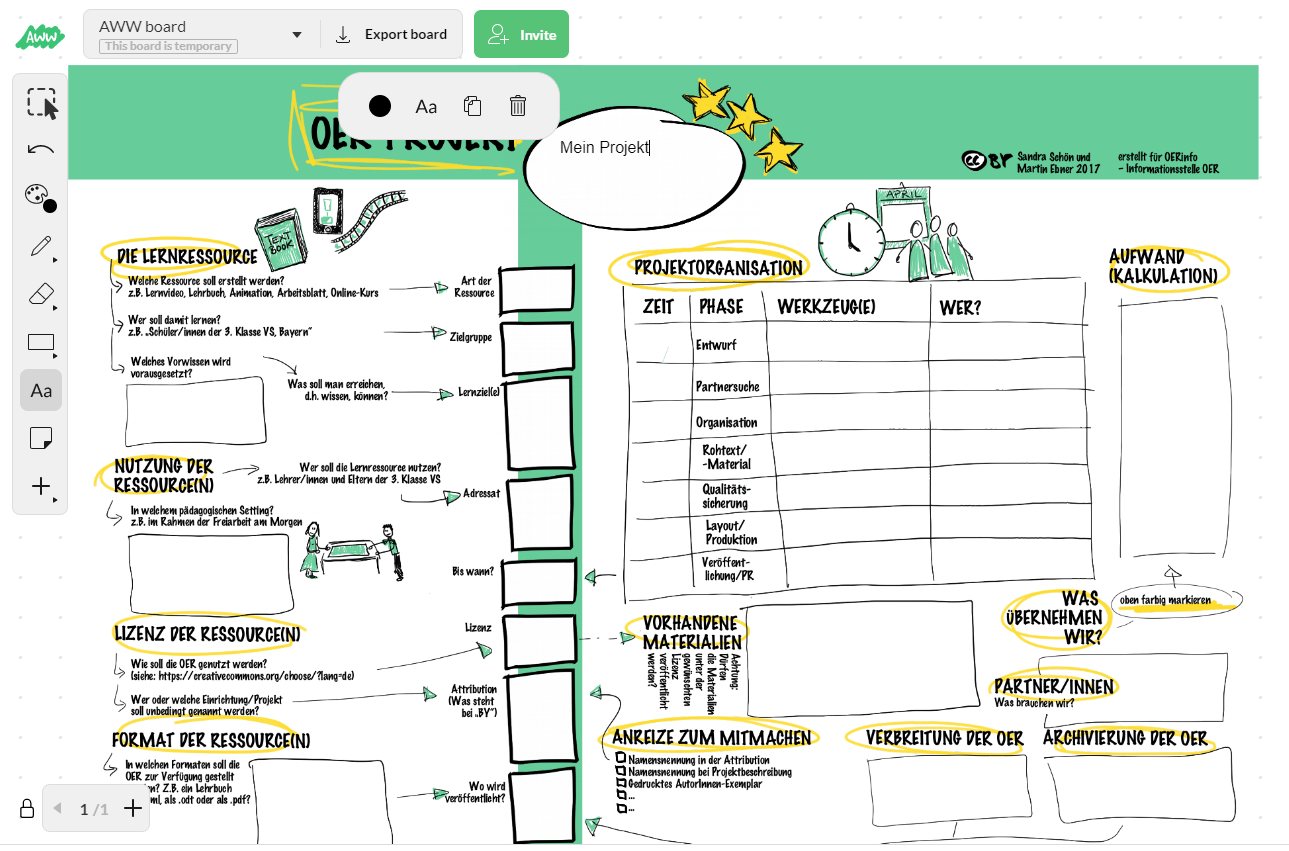 Aww-App
Schnell und einfach ein Online-Whiteboard eröffnen und mit anderen teilen.
Kostenlos mit Basis-Funktionen (Wasserzeichen und Werbung)
Templates
https://awwapp.com
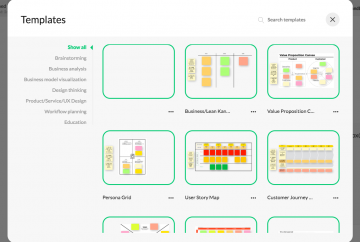 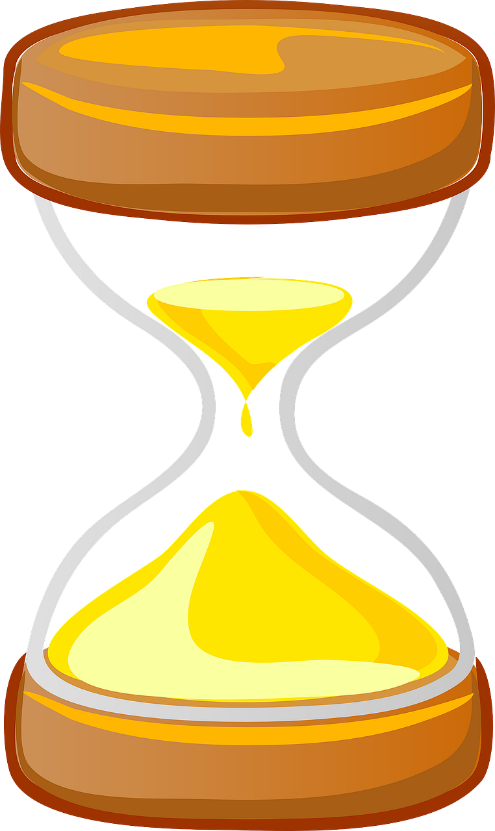 Online Erstellung
20 min
Möglichkeit Nummer 2:
Umsetzung mit Online-Tool
https://www.tutory.de/
https://www.edulo.com/ 
https://learningapps.org/ 
https://www.learningsnacks.de/


=> Meine Empfehlung: LearningApps oder LearningSnacks
Forum-Eintrag  auf freiwilliger Basis
Eintrag im Forum „Mein OER-Beispiel“
z.B. Einfügen AWW-Board Link
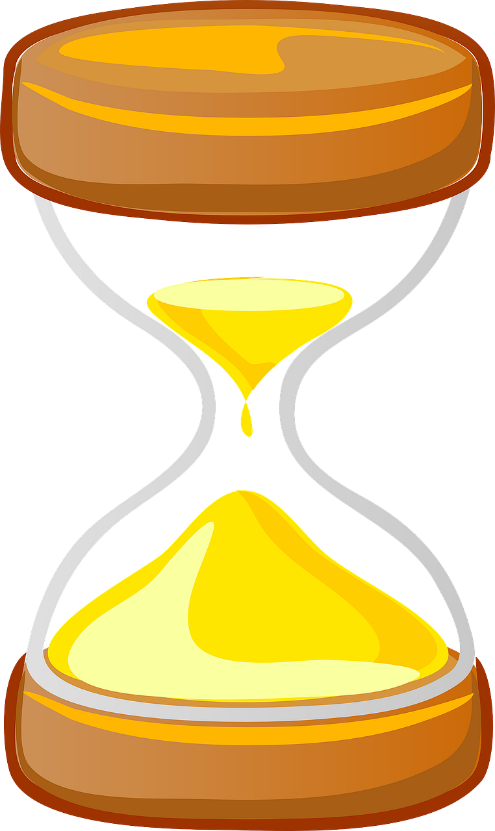 Arbeitsauftrag 3: als Gruppe
25 min
Stellen Sie diese Beispiele gegenseitig in der Gruppe vorund diskutieren Sie diese gemeinsam
~5 Minuten pro Person